CVSS v4.0:Where the Rubber Meets the Road
Practical guidance for scoring the new standard.
Nick Leali and Dave Dugal
September 21, 2023
Agenda
1
4
Metric Guidance
Introduction
2
5
Supplemental Metrics
What is CVSS v4.0
6
Resources
3
Score Transitions
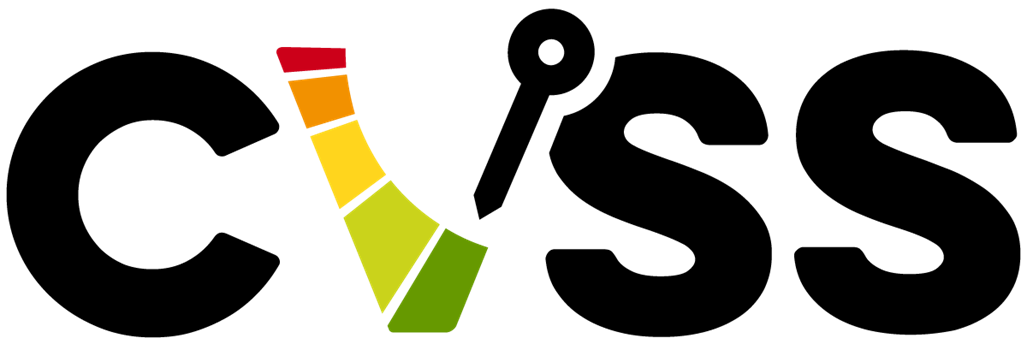 What is new with v4.0?
9/19/2023
3
[Speaker Notes: If you aren’t already aware, CVSS is the Common Vulnerability Scoring System. This is an industry standard to score the severity of a given vulnerability on a zero to ten scale. The current version is 3.1, released in 2019. We have been working on the development of the next version, version 4, to be released sometime this year. We are currently in a period of requesting public comments, and that’s why I’m here today.]
New CVSS Features
Temporal renamed to Threat
Metrics simplified and clarified
Remediation Level (RL) and Report Confidence (RC) retired
Exploit "Code" Maturity renamed to Exploit Maturity (E) with clearer values
Finer granularity, new Base metrics
New Base metric: Attack Requirements (AT)
New Base metric values: User Interaction (UI): Passive (P) and Active (A)
CVSS v4.0 Score Nomenclature
The CVSS Standard is NOT just the Base Score
To stress this concept, new nomenclature has been adopted:
CVSS-B: CVSS Base Score
CVSS-BT: CVSS Base + Threat Score
CVSS-BE: CVSS Base + Environmental Score
CVSS-BTE: CVSS Base + Threat + Environmental Score
The more metrics used to enrich your CVSS scoring, the higher quality your assessment will be.
Scope is Retired!
Retired Base Metric: Scope (S)
Problem: Scope may have been the least loved and least understood CVSS metric ever.
Caused inconsistent scoring between product providers
Implied “lossy compression” of impacts of vulnerable and impacted systems
Solution: Impact Metrics expanded into two sets:
Vulnerable System Confidentiality (VC), Integrity (VI), Availability (VA)
Subsequent System(s) Confidentiality (SC), Integrity (SI), Availability (SA)
9/19/2023
6
Supplemental Metric Group
Supplemental Metrics give additional context to a vulnerability.
No metric will define numerical impact on the final calculated CVSS score
Note: All Supplemental Metrics supplied by the information provider are optional.
Automatable
Recovery
Value Density
Vulnerability Response Effort
Provider Urgency
Safety
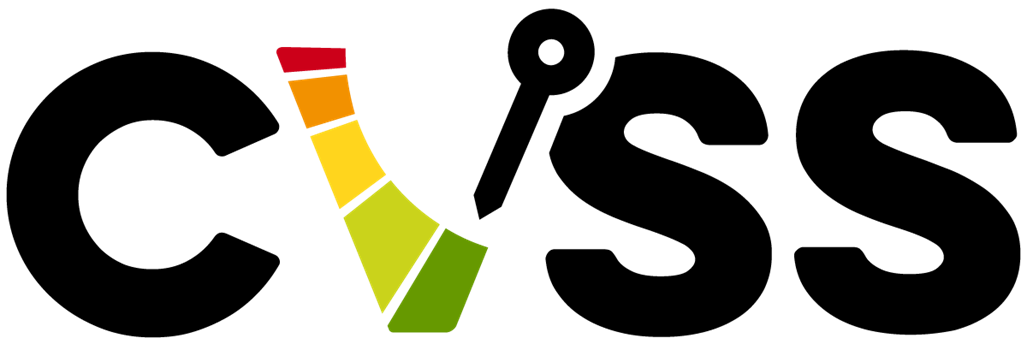 The Math of v4.0
9/19/2023
8
[Speaker Notes: If you aren’t already aware, CVSS is the Common Vulnerability Scoring System. This is an industry standard to score the severity of a given vulnerability on a zero to ten scale. The current version is 3.1, released in 2019. We have been working on the development of the next version, version 4, to be released sometime this year. We are currently in a period of requesting public comments, and that’s why I’m here today.]
The Scores They Are A-Changin’
*Depending on your metrics
cisco-sa-ipv4.0-vfr-dos-CXxtFacb / CVE-2023-20027
A vulnerability in the implementation of the IPv4.0 Virtual Fragmentation Reassembly (VFR) feature of Cisco IOS XE Software could allow an unauthenticated, remote attacker to cause a denial of service (DoS) condition on an affected device.
Examples of v3 to v4.0 Transitions
Practical Scoring Guidance
[Speaker Notes: If you aren’t already aware, CVSS is the Common Vulnerability Scoring System. This is an industry standard to score the severity of a given vulnerability on a zero to ten scale. The current version is 3.1, released in 2019. We have been working on the development of the next version, version 4, to be released sometime this year. We are currently in a period of requesting public comments, and that’s why I’m here today.]
User Interaction: Passive or Active?
User Action
Passive or Active?
Browse an internal SharePoint site
Click a link 
Run a program
View a document in email
Connect to an access point
Copy a file into a directory
Dismiss a security warning
Passive
Active
It Depends!
Passive
Passive
Active
Active
9/19/2023
CVSS v4: Where the Rubber Meets the Road
12
Focus on: User Interaction
Passive: …limited interaction by the targeted user with the vulnerable system and the attacker’s payload...
Active: …perform specific, conscious interactions with the vulnerable system and the attacker’s payload…
Two XSS examples, Stored vs. Reflected
CVE-2020-0926: A user must browse within a web application CVE-2022-24682: A user must click a link
Focus on: Attack Requirements
Attack Requirements: …the prerequisite deployment and execution conditions or variables of the vulnerable system that enable the attack…
The metric is related to external challenges: Deployment and execution conditions or variables of the vulnerable system must be overcome.  Examples include: race condition or network injection (MITM).
CVE-2020-3549: Cisco FMC and FTD Hash Theft
An attacker must be able to observe traffic between hosts, an on-path attack.
Focus on: Subsequent System Impact
Subsequent System Confidentiality, Integrity, and Availability: …assessment providers need to account for impacts both to the Vulnerable System and impacts outside of the Vulnerable System…
CVE-2023-22394: Junos OS Memory Leak DoS
Subsequent systems, i.e. other hosts using the vulnerable device as a gateway, are impacted, and the SA:L metric is selected.
Additional Subsequent System Impact Example
Subsequent System Confidentiality, Integrity, and Availability: …assessment providers need to account for impacts both to the Vulnerable System and impacts outside of the Vulnerable System…
CVE-2020-3947: VMware Use-After-Free
A user within the guest operating system could execute arbitrary code on the host. A successful exploit could allow the attacker to impact the host and other virtual machines as a result.
Subsequent System Guidance
What IS a Subsequent System?
Guest host in a VM
Device attached to a network gateway
A managed Device
Including OT / ICS / SCADA equipment
9/19/2023
17
Context Clues: Supplemental Metrics
[Speaker Notes: If you aren’t already aware, CVSS is the Common Vulnerability Scoring System. This is an industry standard to score the severity of a given vulnerability on a zero to ten scale. The current version is 3.1, released in 2019. We have been working on the development of the next version, version 4, to be released sometime this year. We are currently in a period of requesting public comments, and that’s why I’m here today.]
Focus on: Safety
Safety: …indicates the degree of impact to the Safety of a human actor or participant that can be predictably injured as a result of the vulnerability being exploited…
CVE-2023-28728: Panasonic Control FPWIN ICS Buffer Overflow
The impact from an attacker gaining full control of software that is running on a programmable logic controller (PLC) may meet the definition of IEC 61508 consequence category marginal, critical or catastrophic.
Focus on: Recovery
Recovery: …describes the resilience of a system to recover services, in terms of performance and availability, after an attack has been performed…
CVE-2016-5729: Lenovo Thinkpwn Exploit
The attacker could ... prevent recovery of the system ... and locking down the system.
Focus on: Provider Urgency
To facilitate a standardized method to incorporate additional provider-supplied assessment, an optional “pass-through” Supplemental Metric called Provider Urgency is available.
CVE-2099-10001: 2099-01 Security Bulletin: Junos: RPD core due to receipt of BGP UPDATE with malformed optional transitive attributes 
A BGP UPDATE containing a specifically crafted set of transitive attributes can cause the RPD routing process to crash and restart. The RPD process crashes immediately upon receipt of the BGP UPDATE, resulting in a Denial of Service (DoS) of the router.
Focus on: Automatable
CVE-2099-10002: 2099-01 Security Bulletin: Junos: RPD core due to processing and forwarding of BGP UPDATE with malformed optional transitive attributes 
A BGP UPDATE containing a specifically crafted set of transitive attributes can cause the RPD routing process to crash and restart. The RPD process forwards the BGP UPDATE, then crashes and restarts, resulting in a cascade Denial of Service (DoS) of the router, and all downstream routers.
CVSS v4.0 Schedule and Timeline 📅
Request for Public Comment:      June 8th, 2023
 Closing of Public Comment:         July 31st, 2023
 Comment Responses Complete: September 30th, 2023
 CVSS v4.0 Official Publication:     Q4/2023 (October 31st, 2023)

Public comments, questions, and concerns:  cvss@first.org
Questions?
Additional Resources
CVSS v4.0 Training
https://learn.first.org/catalog/info/id:126,cms_featured_course:1
CVSS Examples Draft
https://www.first.org/cvss/v4/examples
CVSS v4.0 Site
https://www.first.org/cvss/v4/
CVSS Feedback
cvss@first.org
CVSS v4.0 Announcement
https://www.first.org/cvss/v4/cvss-v4.00-presentation.pdf